Counting & Comparing
Money
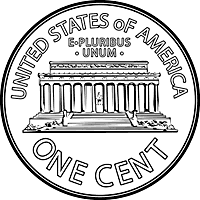 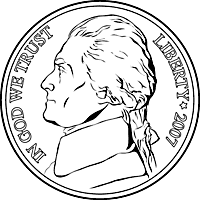 $
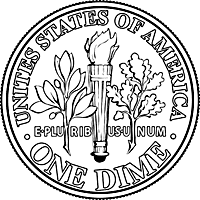 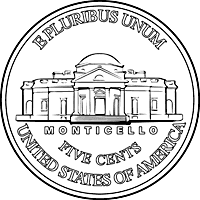 $
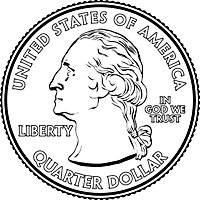 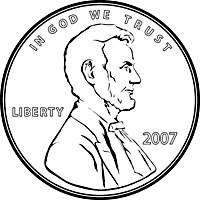 $
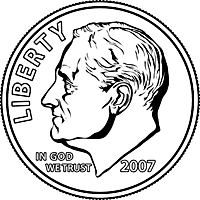 $
A.  Set A is less than Set B
 B.  Set A is greater than Set B.
 C.  Set A is equal to Set B
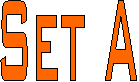 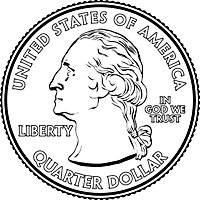 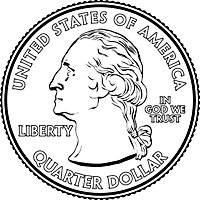 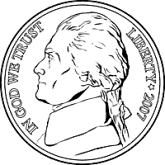 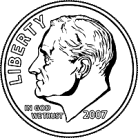 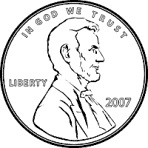 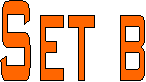 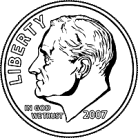 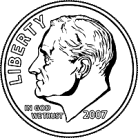 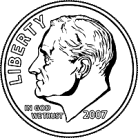 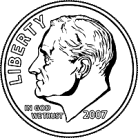 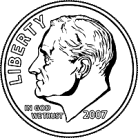 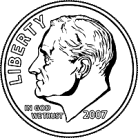 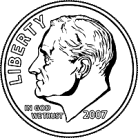 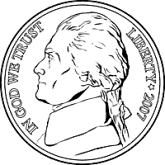 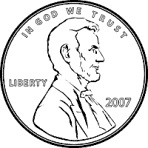 A.  Set A is less than Set B
 B.  Set A is greater than Set B.
 C.  Set A is equal to Set B
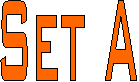 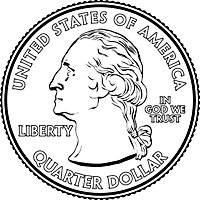 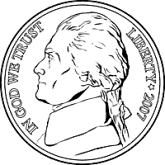 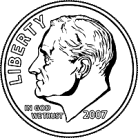 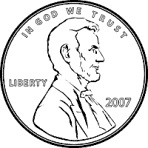 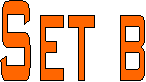 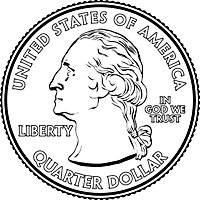 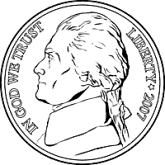 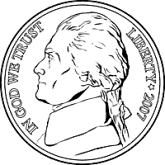 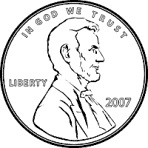 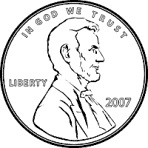 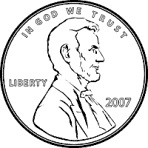 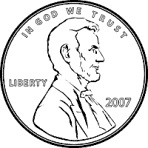 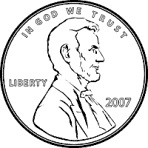 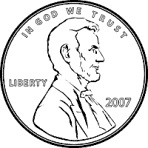 A.  Set A is less than Set B
 B.  Set A is greater than Set B.
 C.  Set A is equal to Set B
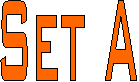 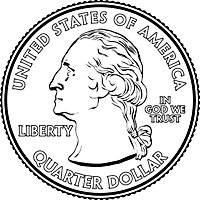 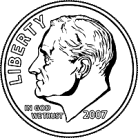 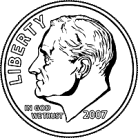 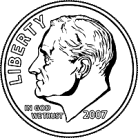 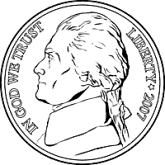 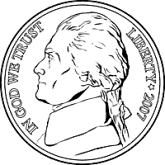 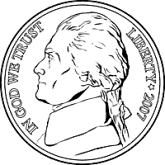 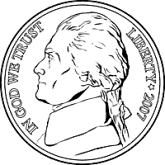 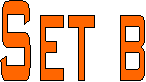 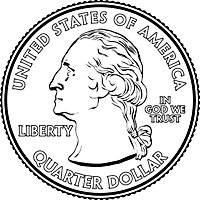 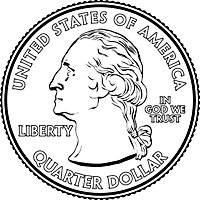 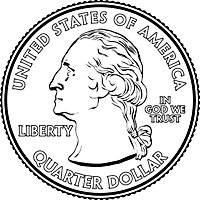 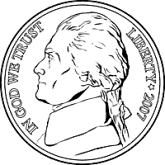 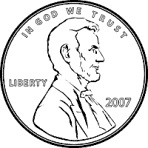 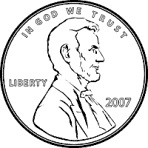 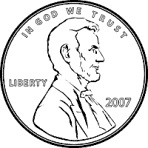 A.  Set A is less than Set B
 B.  Set A is greater than Set B.
 C.  Set A is equal to Set B
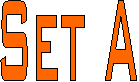 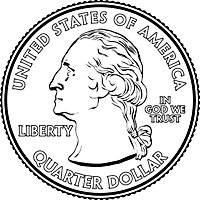 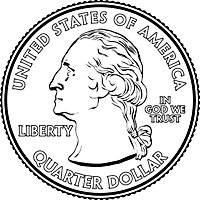 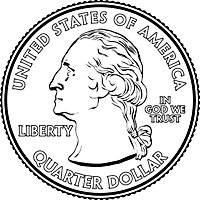 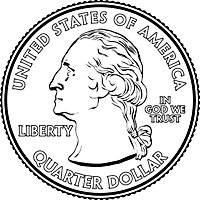 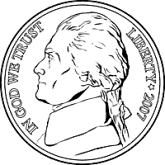 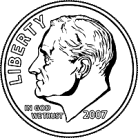 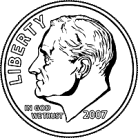 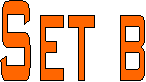 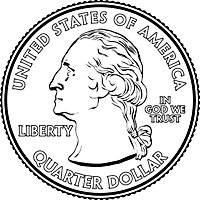 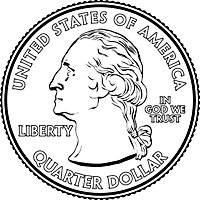 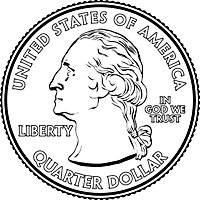 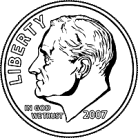 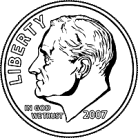 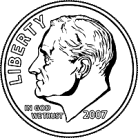 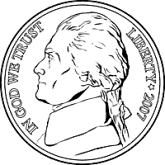 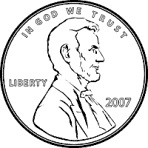 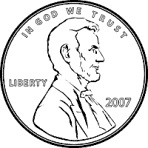 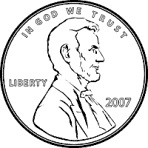 A.  Set A is less than Set B
 B.  Set A is greater than Set B.
 C.  Set A is equal to Set B
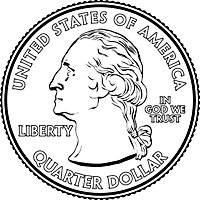 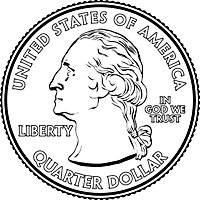 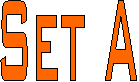 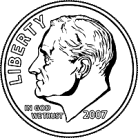 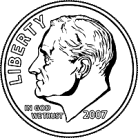 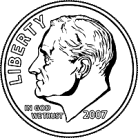 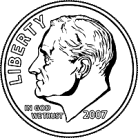 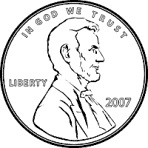 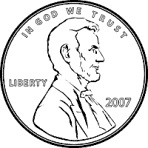 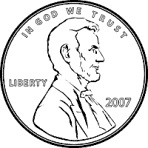 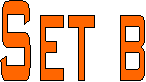 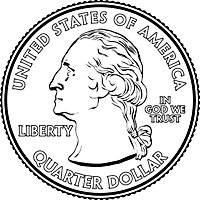 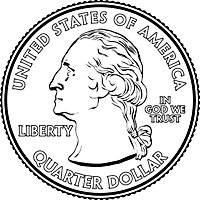 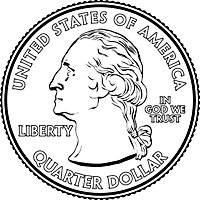 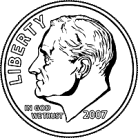 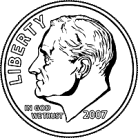 A.  Set A is less than Set B
 B.  Set A is greater than Set B.
 C.  Set A is equal to Set B
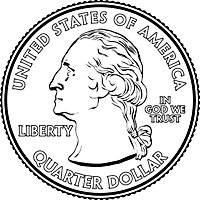 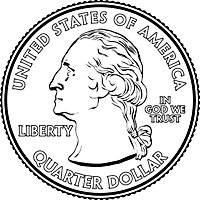 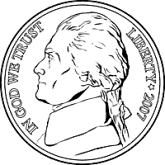 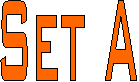 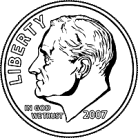 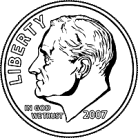 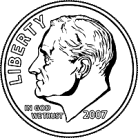 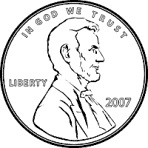 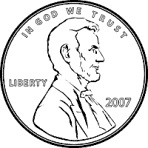 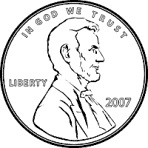 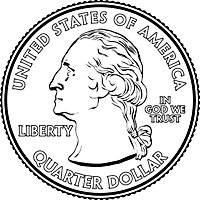 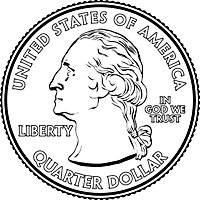 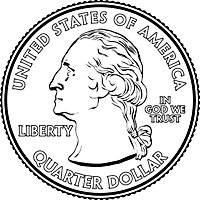 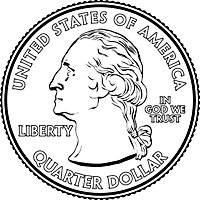 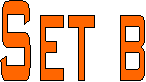 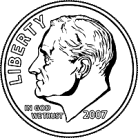 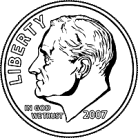 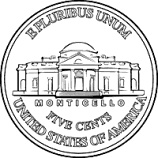 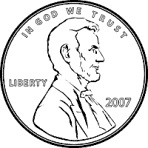 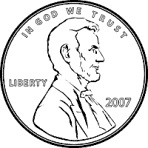 A.  Set A is less than Set B
 B.  Set A is greater than Set B.
 C.  Set A is equal to Set B
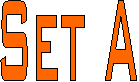 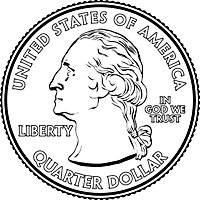 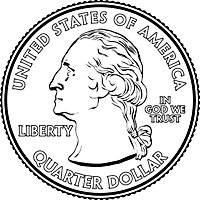 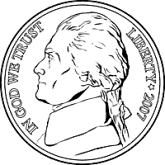 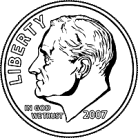 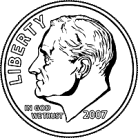 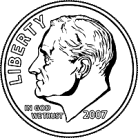 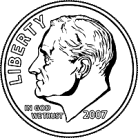 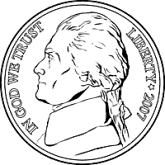 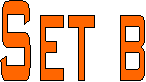 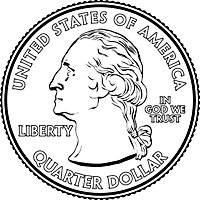 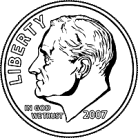 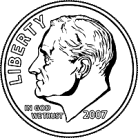 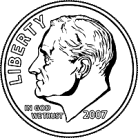 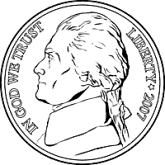 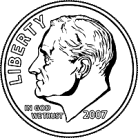 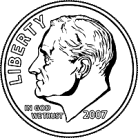 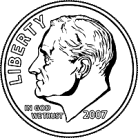 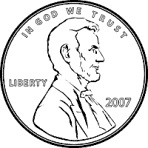 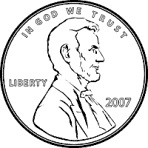 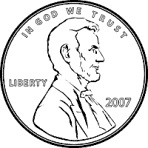 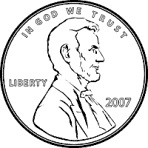 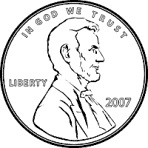 A.  Set A is less than Set B
 B.  Set A is greater than Set B.
 C.  Set A is equal to Set B
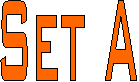 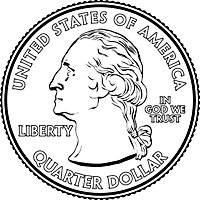 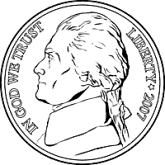 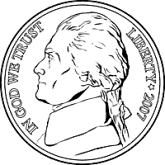 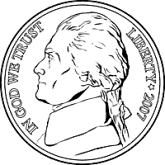 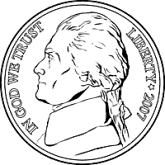 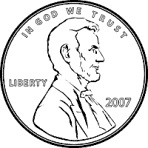 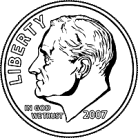 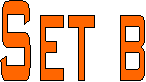 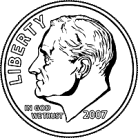 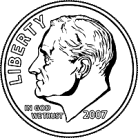 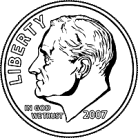 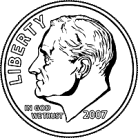 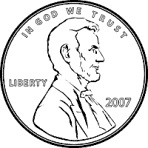 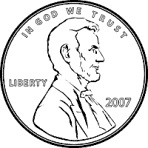 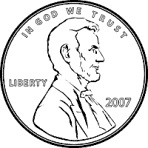 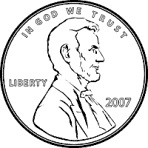 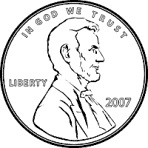 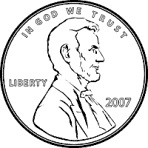 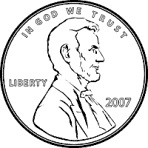 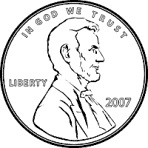 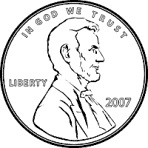 A.  Set A is less than Set B
 B.  Set A is greater than Set B.
 C.  Set A is equal to Set B
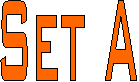 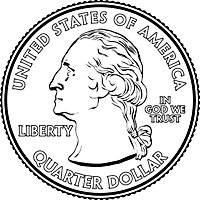 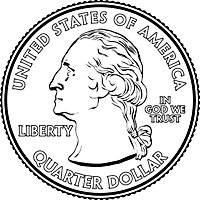 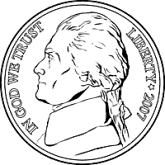 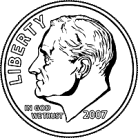 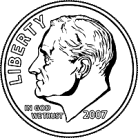 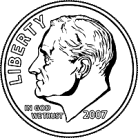 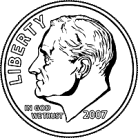 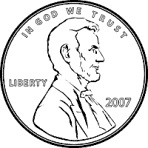 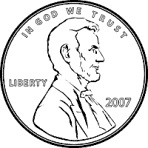 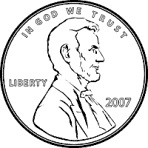 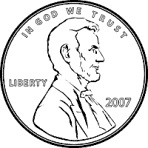 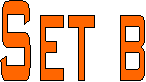 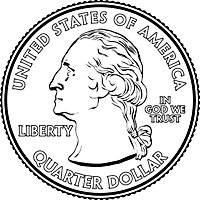 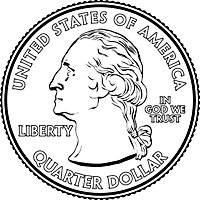 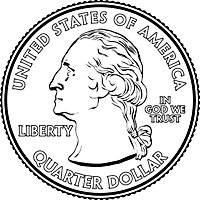 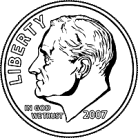 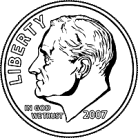 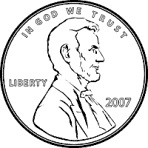 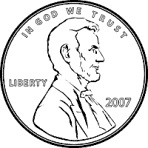 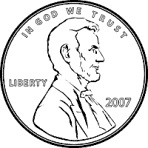 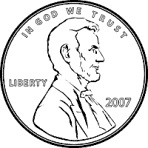 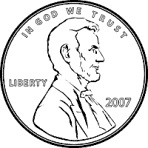 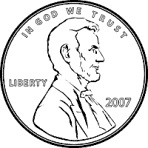 A.  Set A is less than Set B
 B.  Set A is greater than Set B.
 C.  Set A is equal to Set B
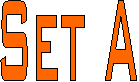 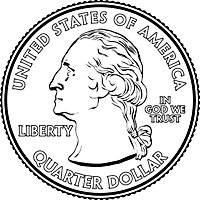 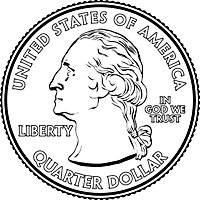 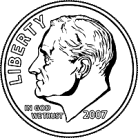 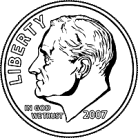 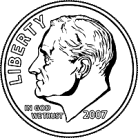 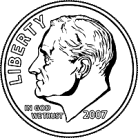 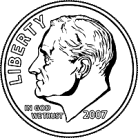 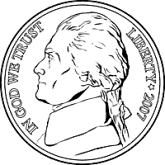 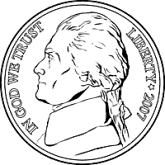 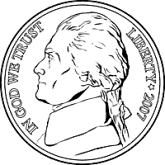 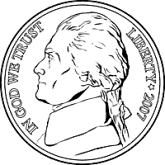 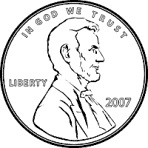 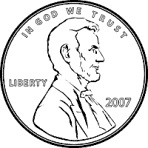 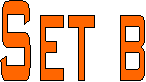 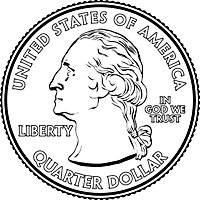 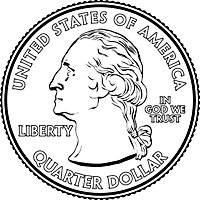 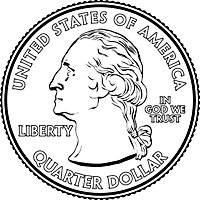 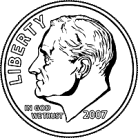 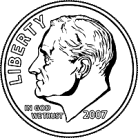 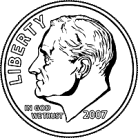 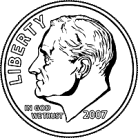 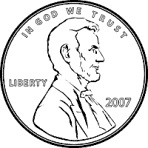 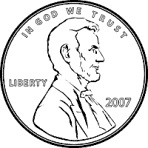 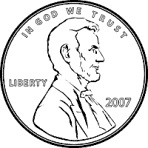 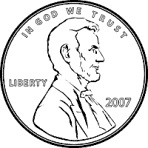 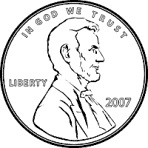 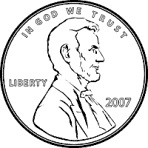 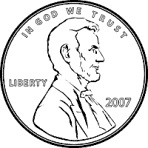